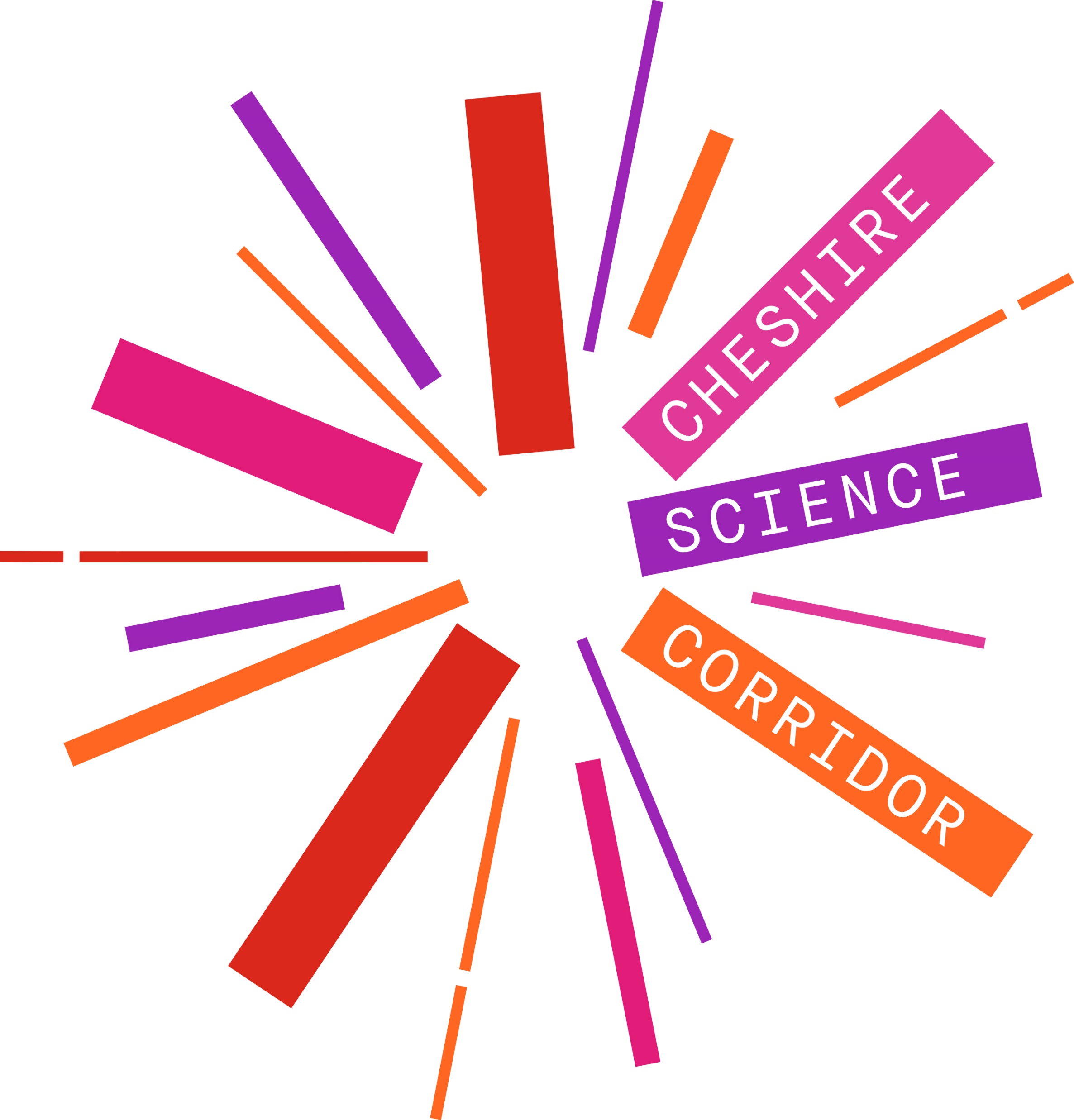 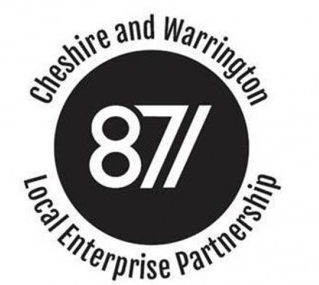 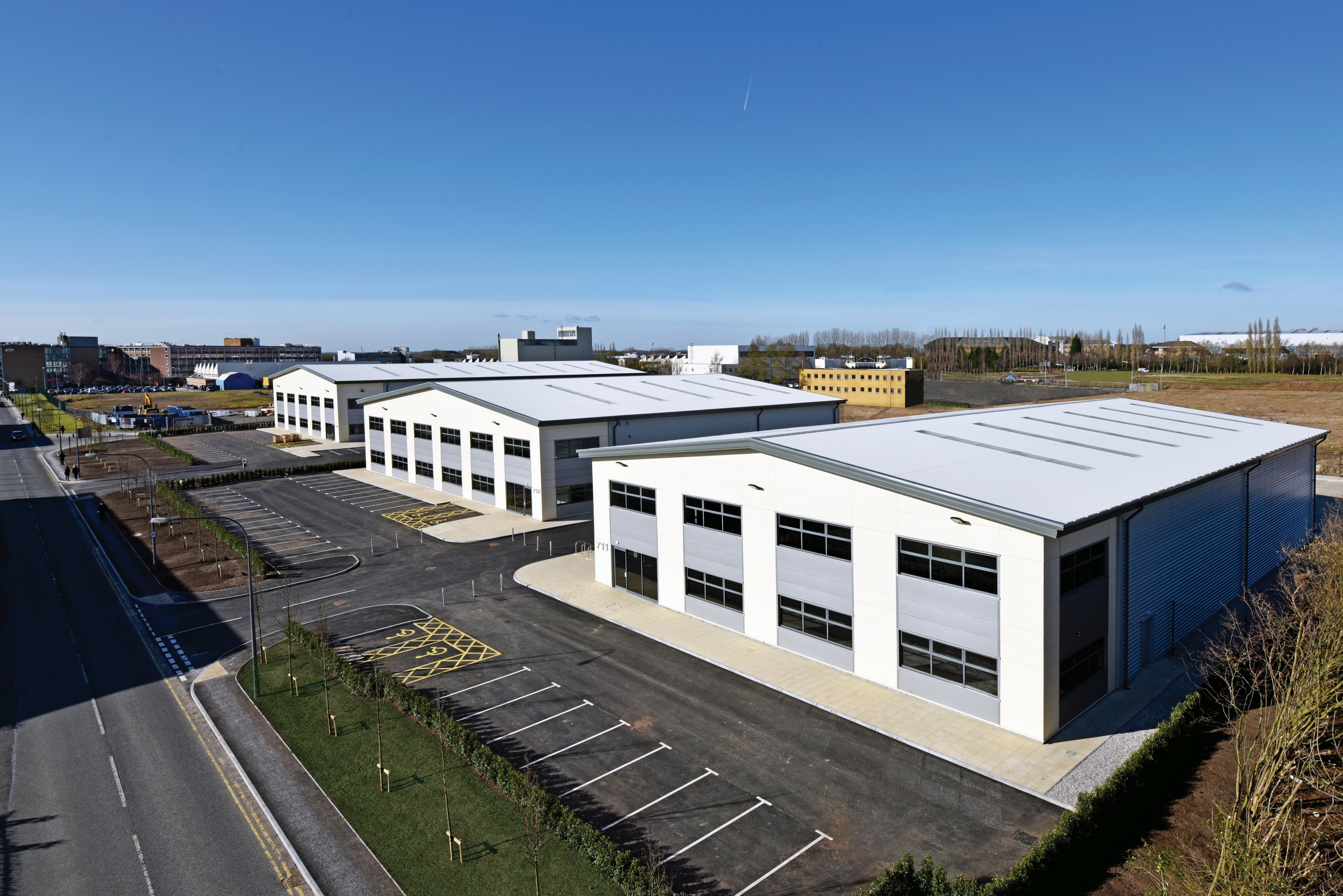 QUADRANT PHASE 2
BIRCHWOOD PARK






Performance & Investment Committee 
20 March 2019
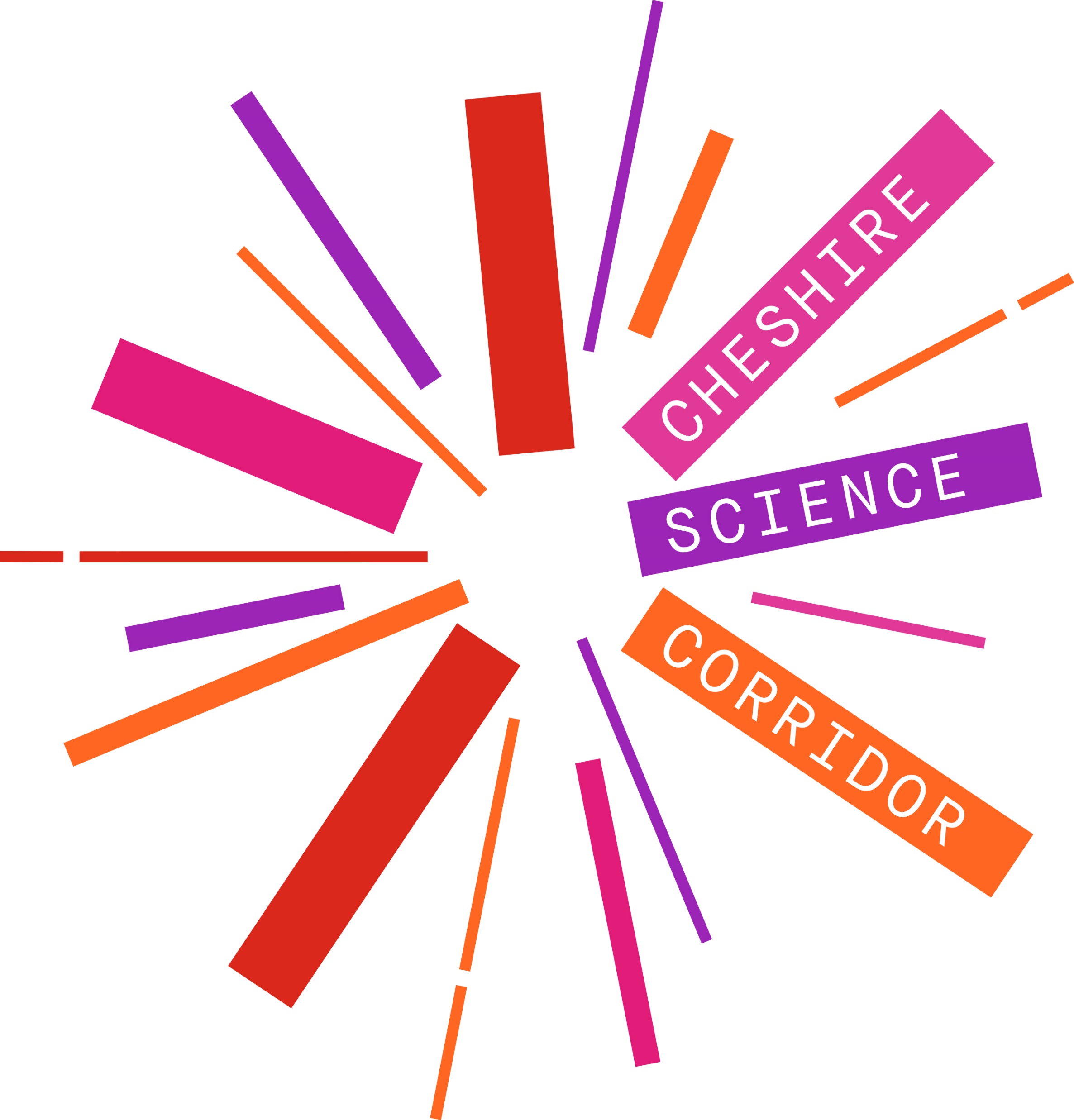 QUADRANT PHASE 2
Phase 1 - 3x units, let within 6 months PC
5 industrial units 
15,773 sq m (169,785 sq ft) new industrial floorspace
Maximum of £3.6m EZ investment
£446k per annum retained business rates
£9.1m over lifetime of EZ
8.3 years payback
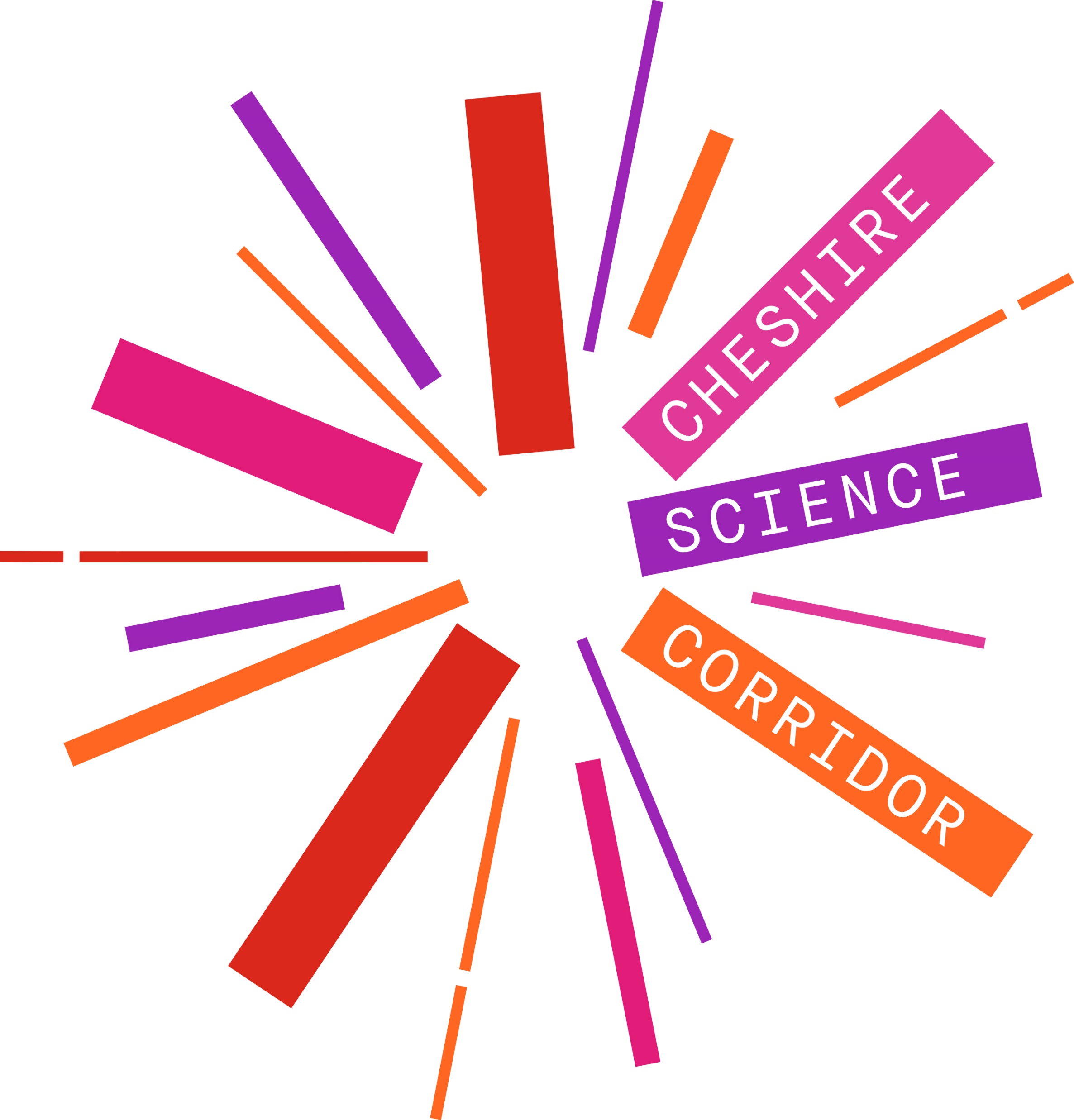 INVESTMENT PROPOSAL
£650k - Access Road
Up to maximum of £1m for electricity infrastructure
Maximum of 3 years void and interest cover
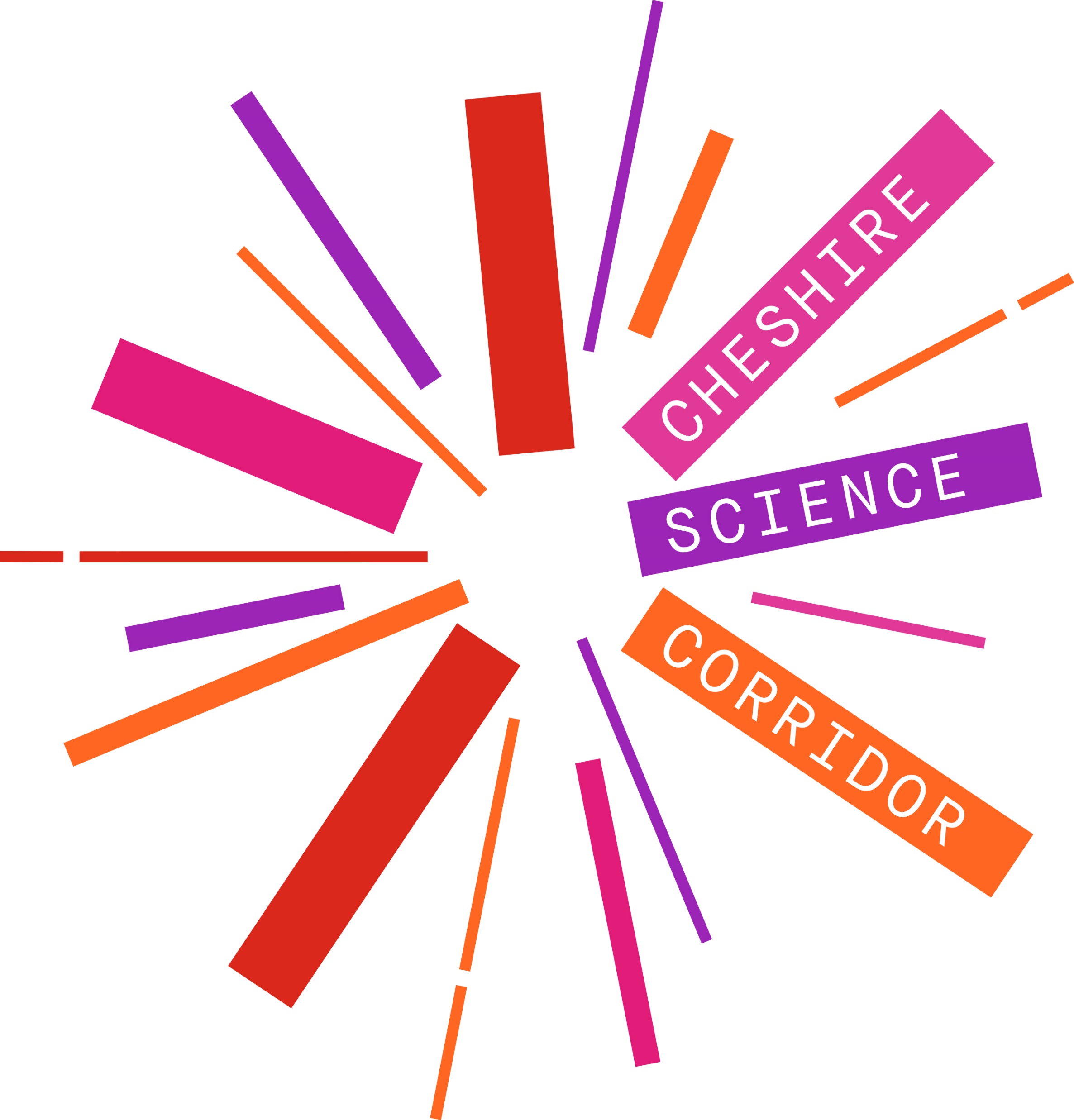 THE INVESTMENT
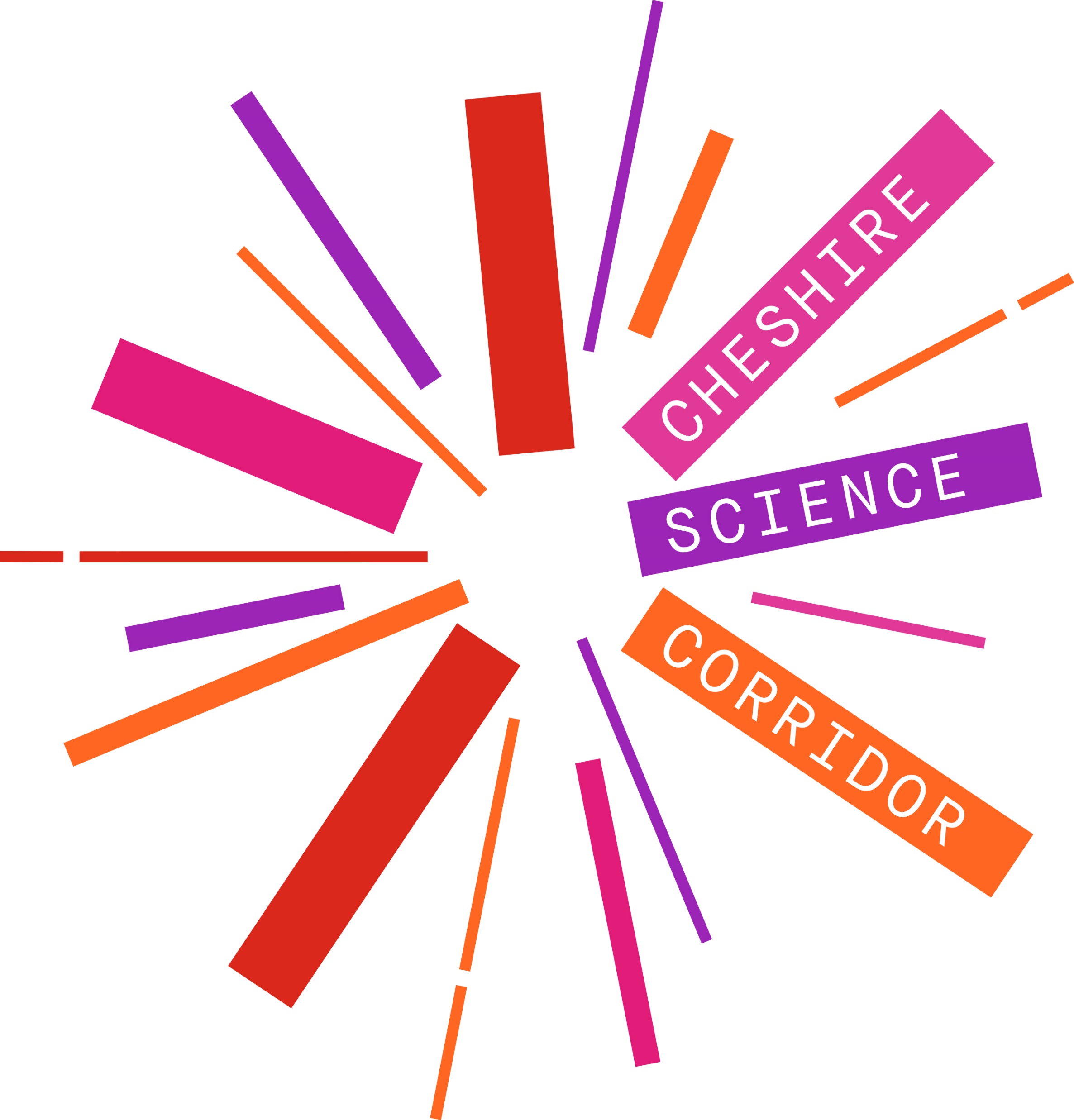 BENEFITS
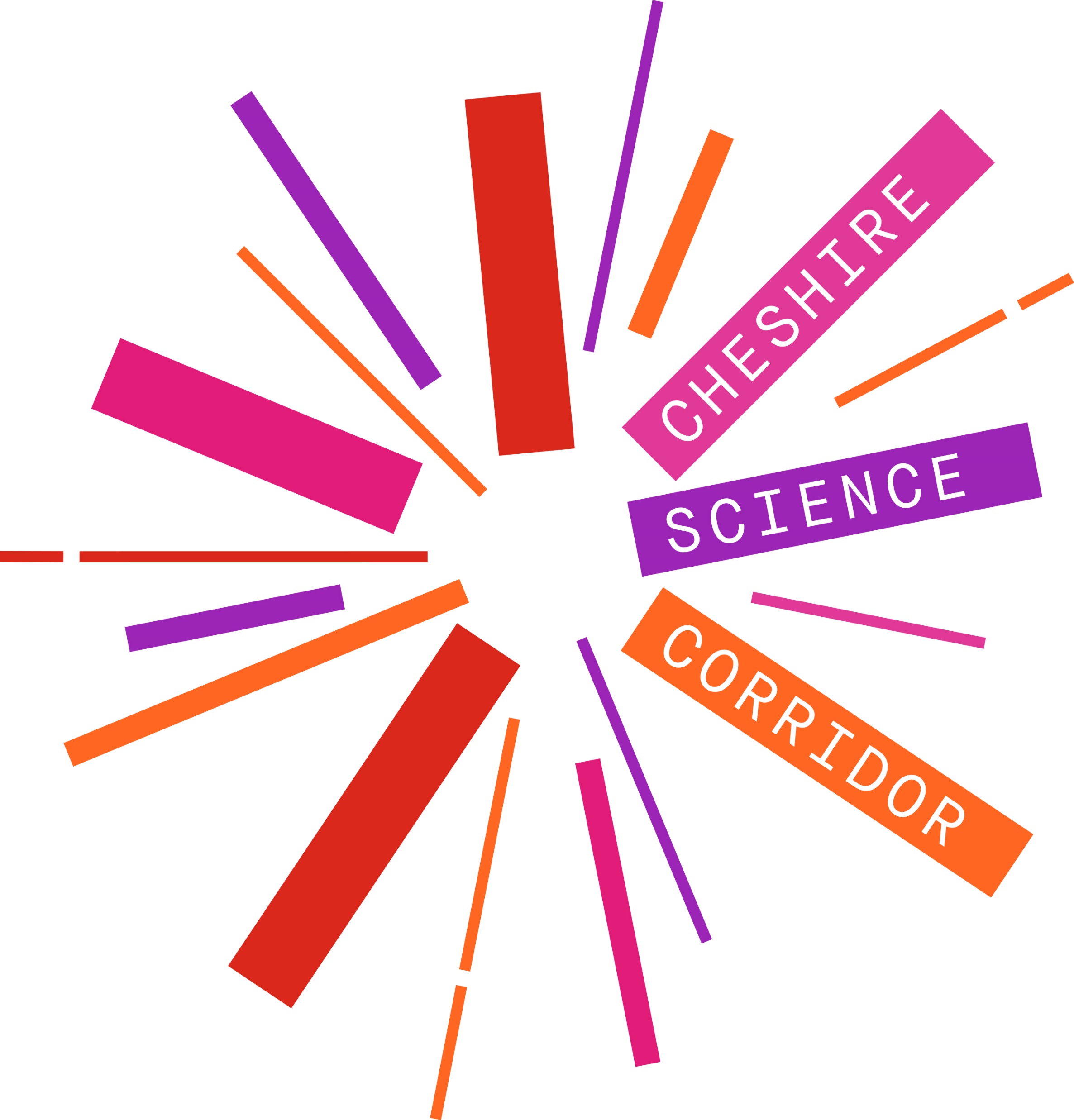 KEY RISKS
Uncertainty about level of investment required
Business rate income
Delivery
Occupation
Rate mitigation
State Aid
Public procurement regulations
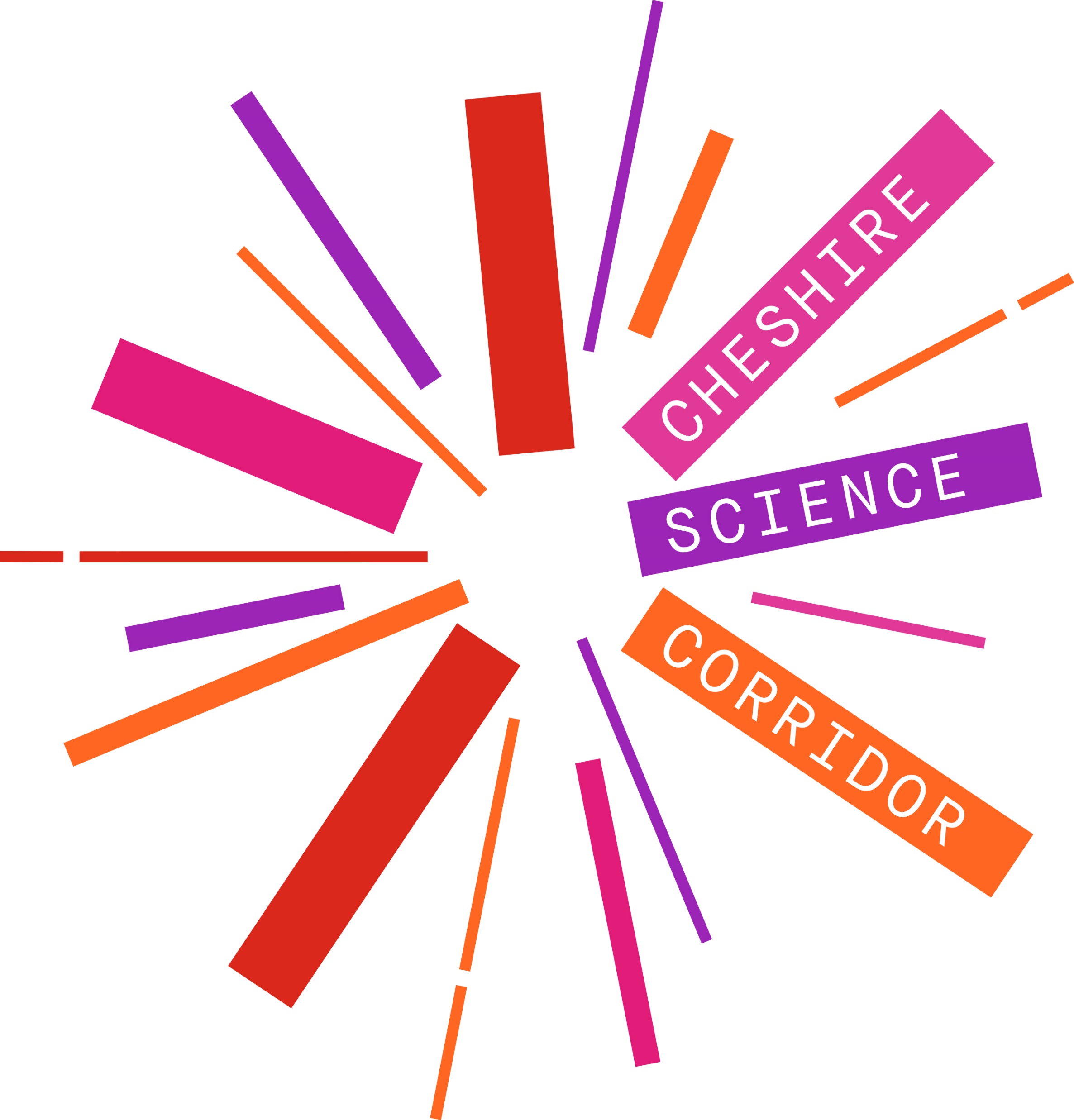 KEY COMMERCIAL TERMS
Approved use 10 years
No landlord rate mitigation
Longstop start date – 12 months
Practical completion within 3 years
Funder sign off on scheme costs
Overage agreement
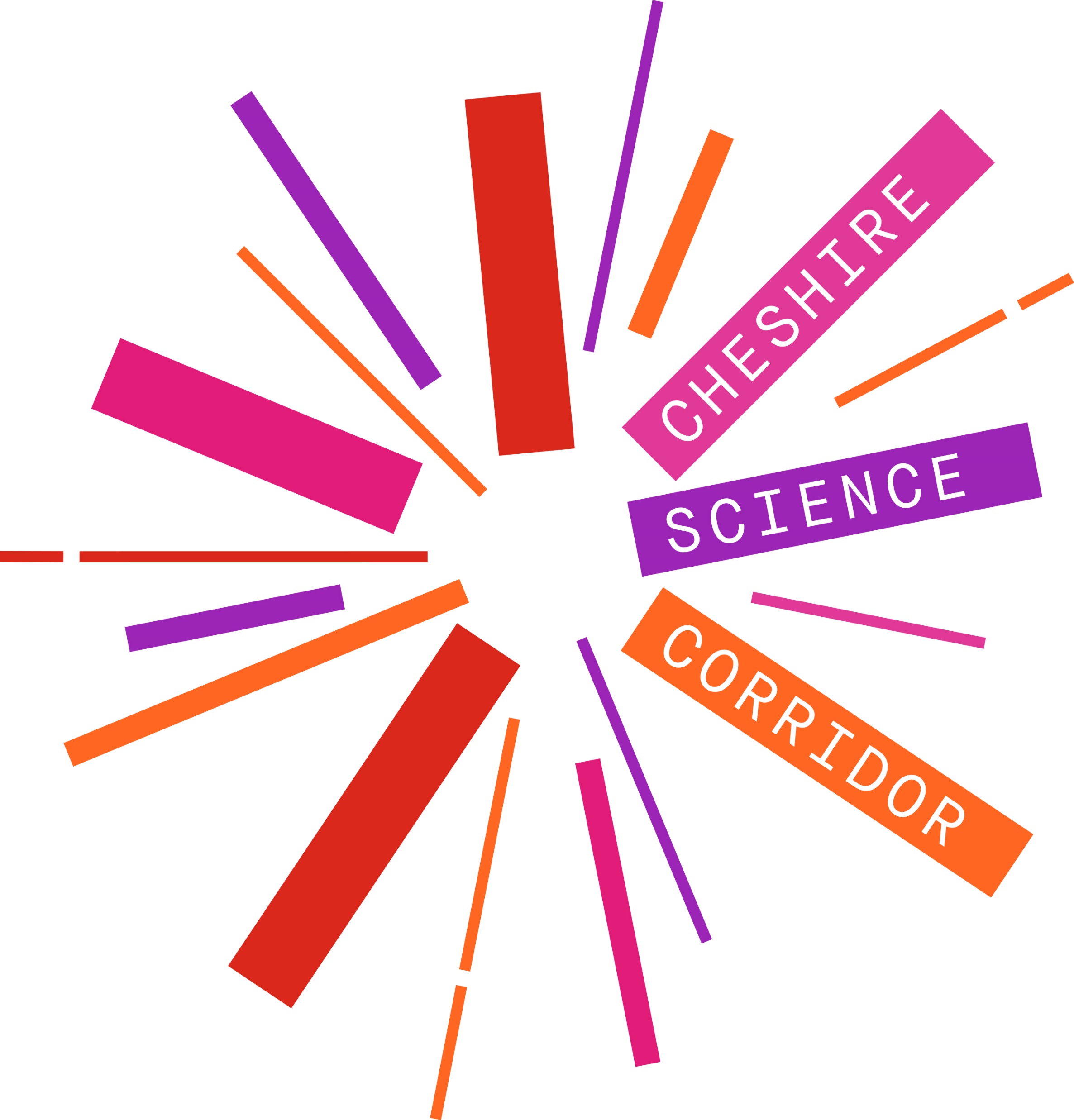 FUNDING
£30m Local authority borrowing facility
Legal agreement will not signed until borrowing facility is in place